1
Tilst dagtilbud
Forventet regnskab og nøgletal pr. 26. maj 2023 14:34:15
2023: Foreløbige tal
2
Læsevejledning og definitioner
Nedenfor kan du læse mere om de begreber og definitioner, der bliver brug i rapporten bl.a. vedr. fravær.
Timelønsudgifter: Udgifter til både uddannede og ikke-uddannede medarbejdere, løn til bogopsættere og ungarbejdere m.fl.Timelønsansatte med mere end 8 planlagte timer pr. uge er registeret som månedslønnede.
Tabellen "Fraværsdage pr. ansat":
Fraværsdage:
§56: En §56-aftale er for medarbejdere med en kronisk og/eller langvarig lidelse. §56 fravær skal vedrøre vedkommendeslidelse. Aftalen giver arbejdspladsen mulighed for at få sygedagpengerefusion fra første sygedag.
Delvist syg: Sygdom, hvor medarbejderen én enkelt dag er sygemeldt en del af dagen.
Nedsat tid: De tilfælde, hvor medarbejderen, efter aftale, delvist kommer tilbage på arbejdspladsen pga. et sygdomsforløb.
Dagplejens fravær opdeles/registreres på henholdsvis "Dagplejen i xx" og "Løn til dagplejere i xx" og skyldes lovgivning påområdet.
Pladsudnyttelsen: Tallet viser det reguleringsbeløb et dagtilbud får, som følge af evt. stigninger/fald i antallet af faktisk indskrevnebørn. Beløbet udregnes i forhold til det oprindeligt udmeldte budget. Et eksempel kunne være, at hvis dagtilbuddet har 100 børn
ved budgetårets start og der kommer 20 ekstra børn, så får dagtilbuddet en øget bevilling svarende til de 20 børn. Det sammegør sig gældende, hvis man har 80 børn. Så vil man få en negativ regulering svarende til 20 børn.
Tal og tekst på side 3 og 4 viser data på indberetningstidspunktet for forventet regnskab. Data på side 5 og 6 er aktuelle tal, dvs.på det tidspunktet rapporten er trukket.
3
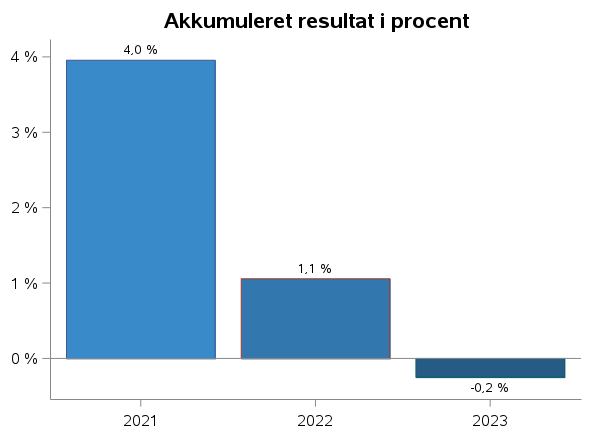 4
Forventet budget = Oprindeligt budget + modtagne ekstrabevillinger + forventede ekstrabevillinger
Forventet forbrug = Faktisk forbrug d.d. + prognose for resten af året
5
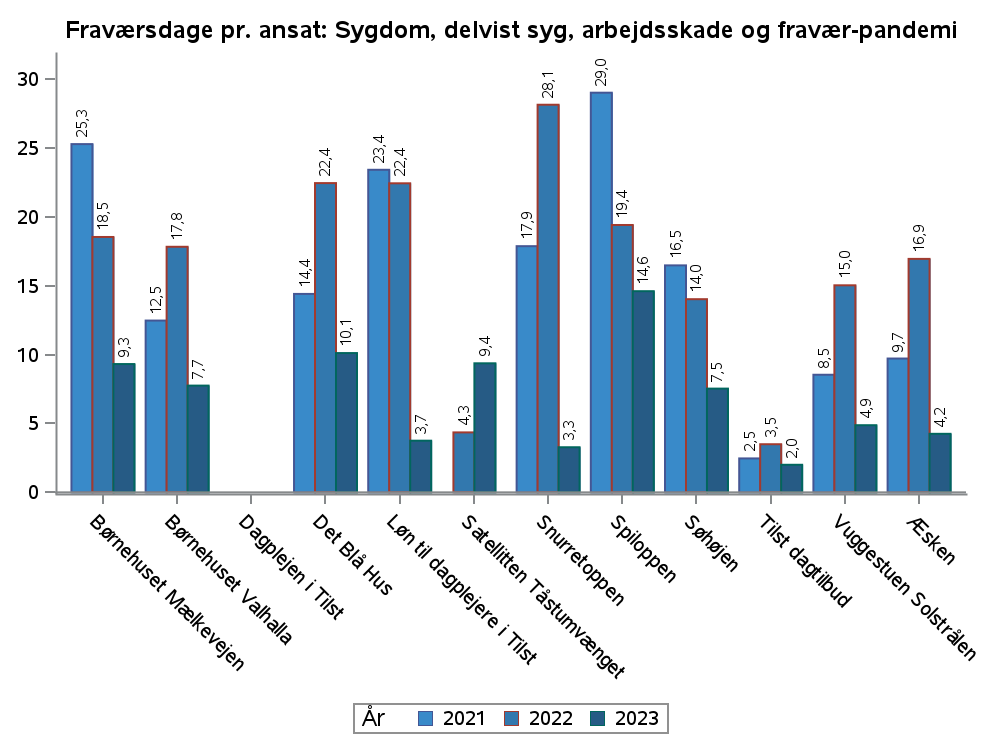 6
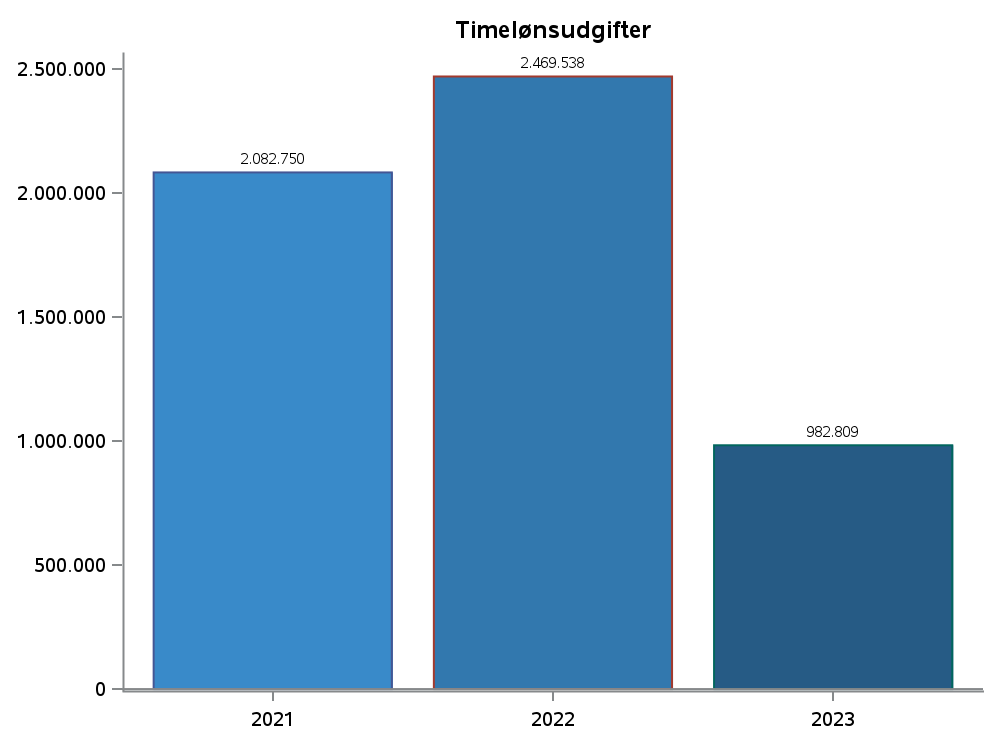